ДЕТСКИЙ САД, ДЕТСКИЙ САД…
ПОЧЕМУ ТАК ГОВОРЯТ?
ПОТОМУ ЧТО ДРУЖНО В НЁМ
МЫ ОДНОЙ СЕМЬЁЙ РАСТЁМ!
ОТ ТОГО И ГОВОРЯТ:
В ЭТОМ ДОМЕ ДЕТСКИЙ САД!
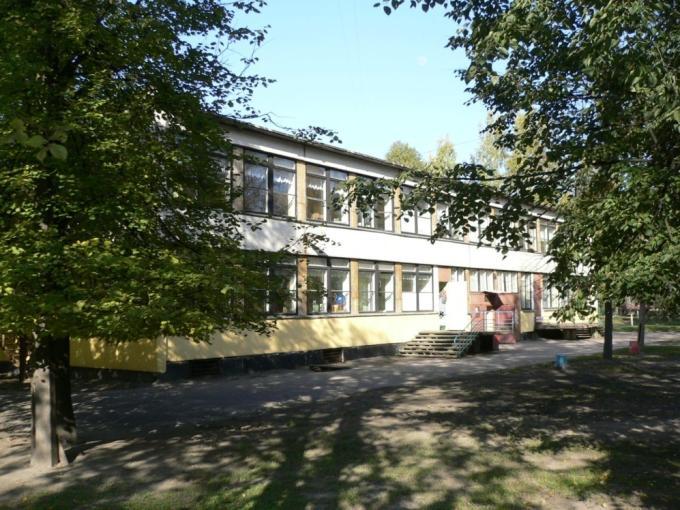 II МЛАДШАЯ ГРУППА «СЕМИЦВЕТИК»
СЕМИЦВЕТИК НАШ, ЦВЕТИ,
СЧАСТЬЕ, РАДОСТЬ ПРИНЕСИ!
НАШИ ПРИНЦИПЫ:
РАДОВАТЬСЯ ЖИЗНИ
РАЗВИВАТЬСЯ ИГРАЯ
БЫТЬ ЛЮБИМЫМ
БЫТЬ ЗДОРОВЫМ
ИМЕТЬ ДРУЗЕЙ
УДИВЛЯТЬСЯ
ВЕРИТЬ В ДОБРО
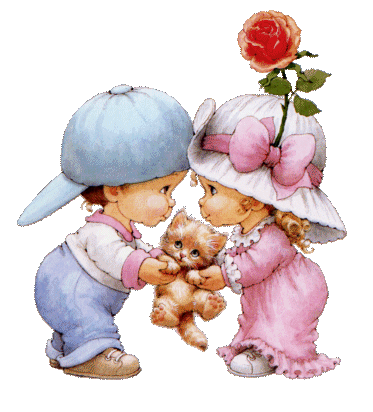 ОСНОВНЫЕ ЗАДАЧИ ВОСПИТАНИЯ ДЕТЕЙ НАШЕЙ ГРУППЫ:
ВОСПИТАНИЕ ЗДОРОВОГО РЕБЁНКА
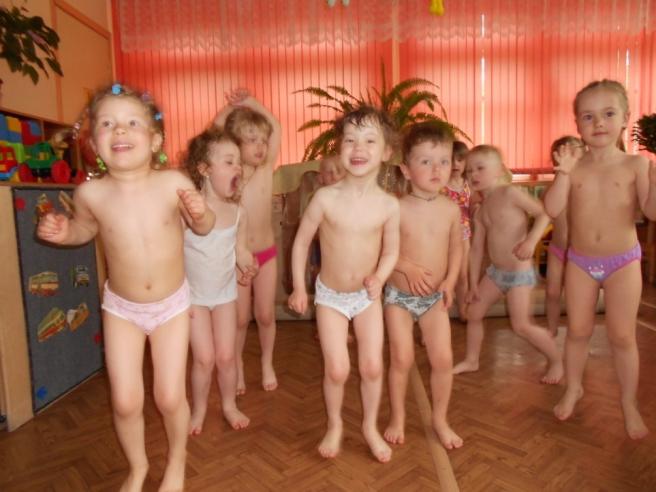 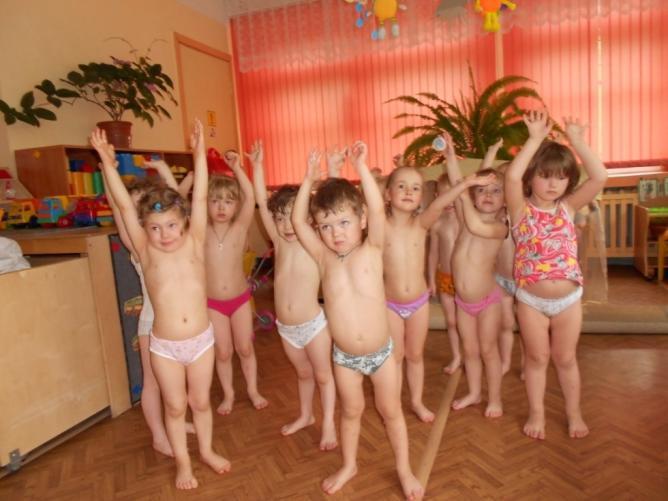 СОЦИАЛЬНО-НРАВСТВЕННОЕ ВОСПИТАНИЕ     РЕБЁНКА ЧЕРЕЗ ПРИОБЩЕНИЕ К МАЛЫМ     ФОРМАМ ФОЛЬКЛОРА
ХУДОЖЕСТВЕННО – ЭСТЕТИЧЕСКОЕ ВОСПИТАНИЕ
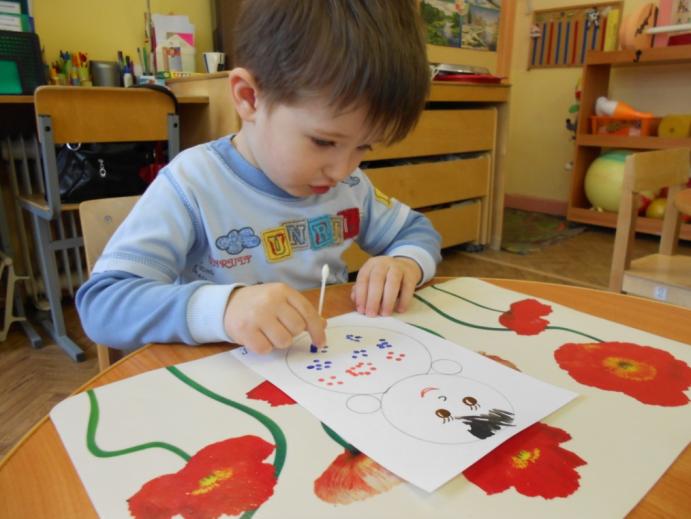 ВОСПИТАТЕЛИ ГРУППЫ
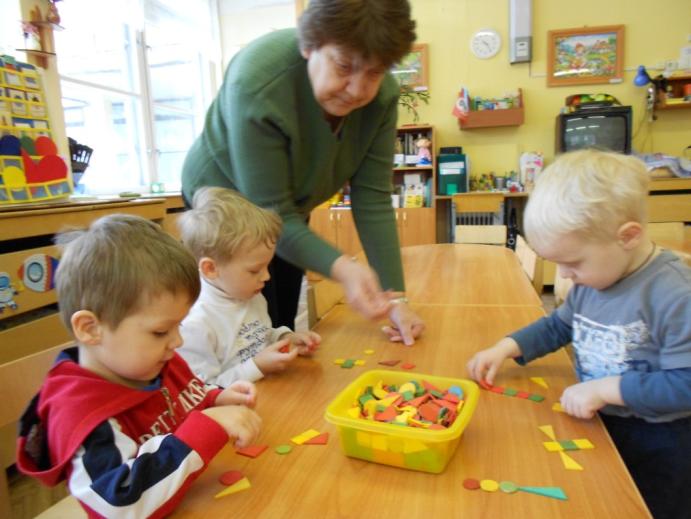 СПИСОЧНЫЙ СОСТАВ ГРУППЫ: 21 РЕБЁНОК, ИЗ НИХ – 9 МАЛЬЧИКОВ И 12 ДЕВОЧЕК.
	I ГРУППУ ЗДОРОВЬЯ ИМЕЮТ – 9 ДЕТЕЙ, II ГРУППУ ЗДОРОВЬЯ – 11 ДЕТЕЙ, III ГРУППА ЗДОРОВЬЯ – 1 РЕБЁНОК. 
	СРЕДНЯЯ ПОСЕЩАЕМОСТЬ ЗА 8 МЕСЯЦЕВ – 13 ДЕТЕЙ, ЗАБОЛЕВАЕМОСТЬ – 40 %, ДРУГИЕ ПРИЧИНЫ – 59 %.
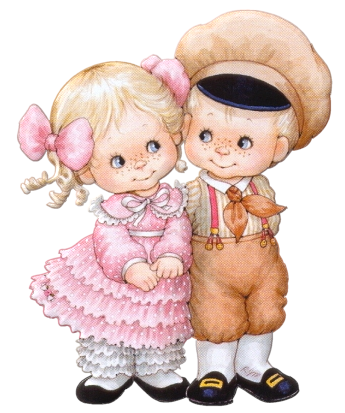 ОРГАНИЗАЦИЯ РАЗВИВАЮЩЕЙ СРЕДЫ
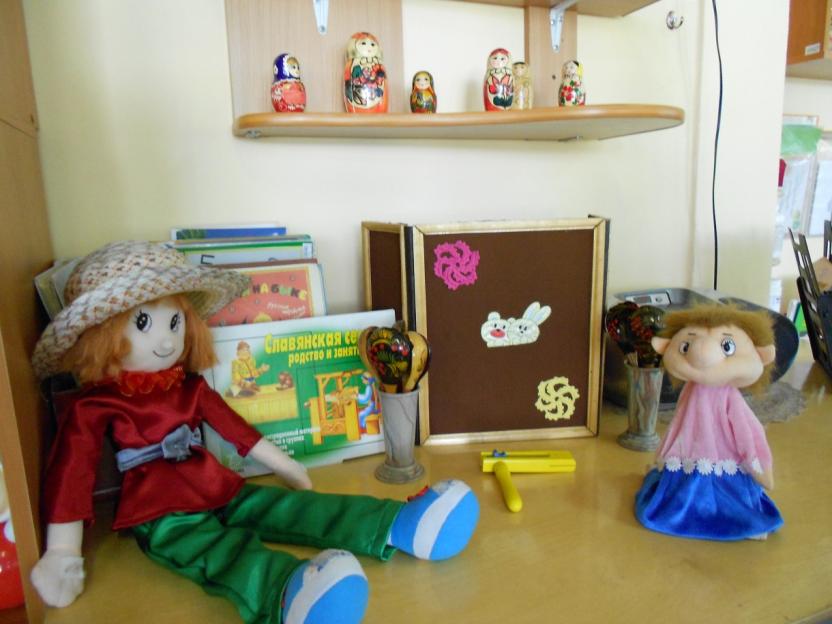 ВЗАИМООТНОШЕНИЯ МЕЖДУ ДЕТЬМИ
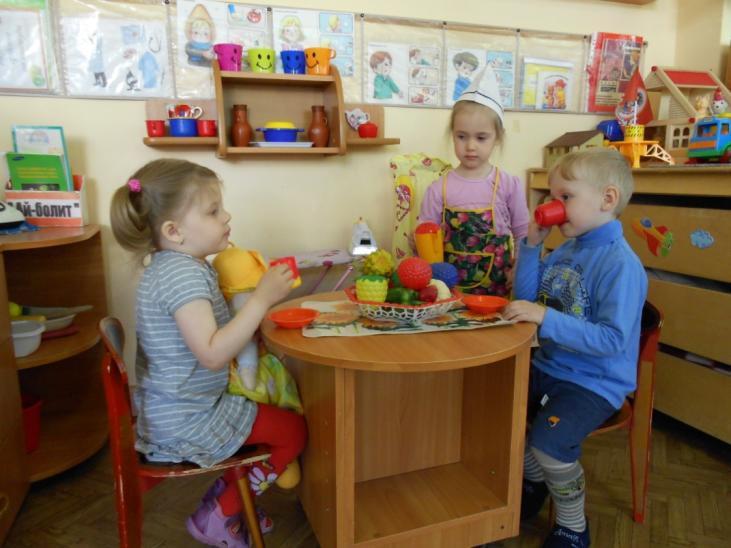 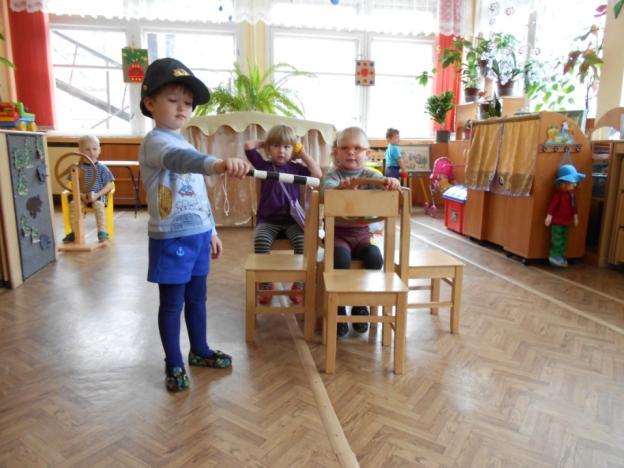 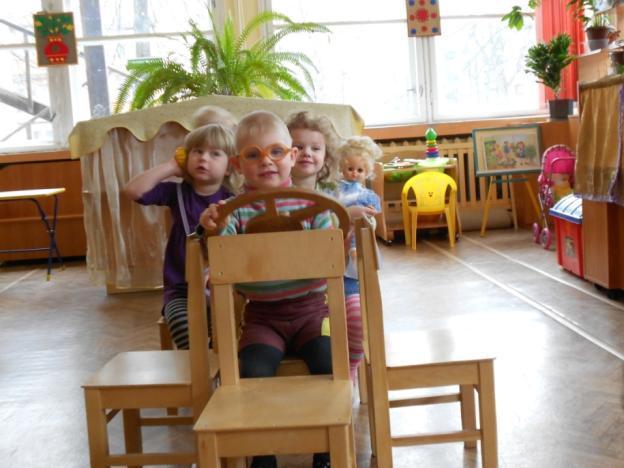 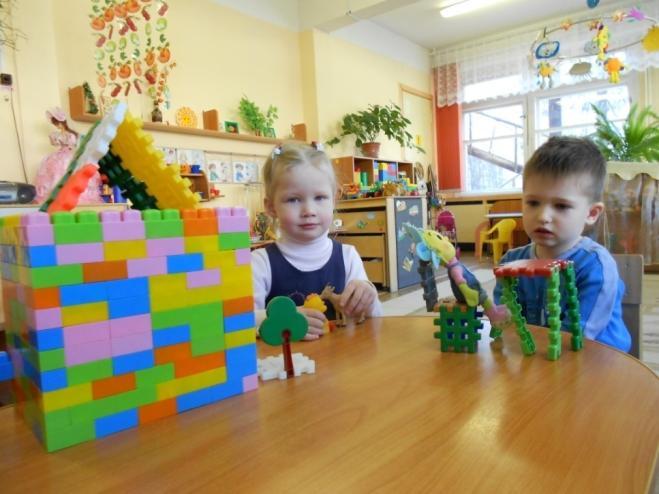 РЕЗУЛЬТАТЫ МОНИТОРИНГА ДЕТЕЙ ГРУППЫ «СЕМИЦВЕТИК»
СРЕДНИЙ УРОВЕНЬ – 79 %
УРОВЕНЬ НИЖЕ СРЕДНЕГО – 21 %
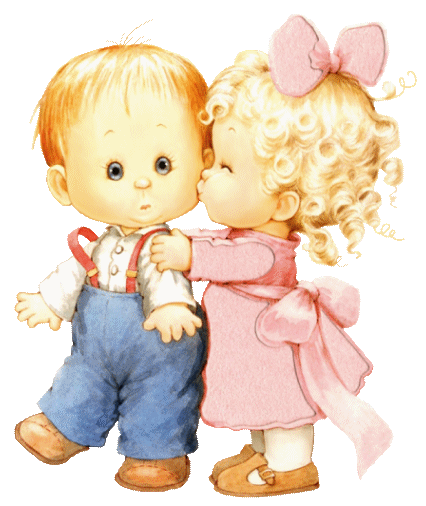 ПРИОРИТЕТНОЕ НАПРАВЛЕНИЕ В РАБОТЕ:СОЦИАЛЬНО-НРАВСТВЕННОЕ ВОСПИТАНИЕ РЕБЁНКА ЧЕРЕЗ ПРИОБЩЕНИЕ К МАЛЫМ ФОРМАМ РУССКОГО ФОЛЬКЛОРА
ЦЕЛЬ: ВОСПИТАНИЕ НРАВСТВЕННОЙ И ТВОРЧЕСКИ РАЗВИТОЙ ЛИЧНОСТИ ЧЕРЕЗ АКТИВИЗАЦИЮ ПОЗНАВАТЕЛЬНОЙ ДЕЯТЕЛЬНОСТИ ДОШКОЛЬНИКОВ, ПРИОБЩЕНИЕ К ИСТОКАМ РУССКОЙ НАРОДНОЙ КУЛЬТУРЫ
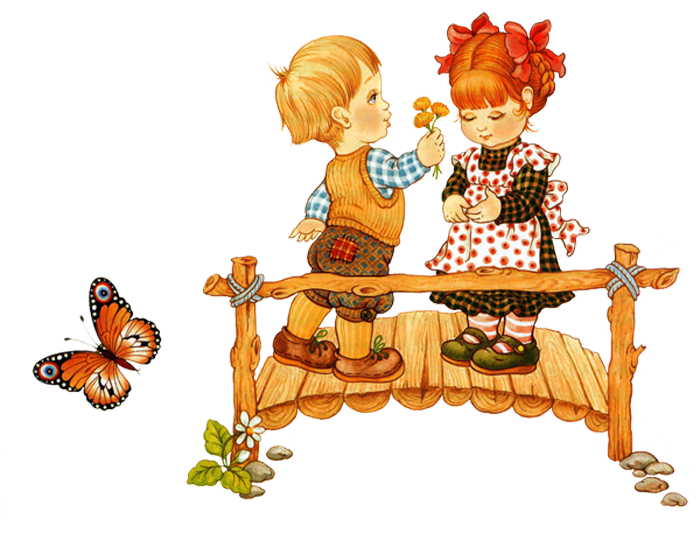 ЗАДАЧИ:
ПОБУЖДАТЬ ИНТЕРЕС К ПРОИЗВЕДЕНИЯМ УСТНОГО НАРОДНОГО ТВОРЧЕСТВА;
ПРИОБЩАТЬ ДЕТЕЙ К ИСТОКАМ РУССКОЙ НАЦИОНАЛЬНОЙ КУЛЬТУРЫ;
СПОСОБСТВОВАТЬ РАЗВИТИЮ ПОЗНАВАТЕЛЬНОЙ АКТИВНОСТИ, ЛЮБОЗНАТЕЛЬНОСТИ,  НРАВСТВЕННОСТИ
СПОСОБСТВОВАТЬ РАЗВИТИЮ У ДЕТЕЙ ЛУЧШИХ ЧЕРТ РУССКОГО ХАРАКТЕРА;
ПОКАЗАТЬ ДЕТЯМ КРАСОТУ РУССКОГО ЯЗЫКА ЧЕРЕЗ УСТНОЕ НАРОДНОЕ ТВОРЧЕСТВО, ВЫРАЖЕННАЯ В ПОТЕШКАХ, ПЕСЕНКАХ, ЗАКЛИЧКАХ;
СПОСОБСТВОВАТЬ АКТИВНОМУ ВОВЛЕЧЕНИЮ РОДИТЕЛЕЙ В СОВМЕСТНУЮ ДЕЯТЕЛЬНОСТЬ С РЕБЁНКОМ В УСЛОВИЯХ СЕМЬИ И ДЕТСКОГО САДА
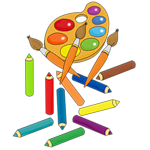 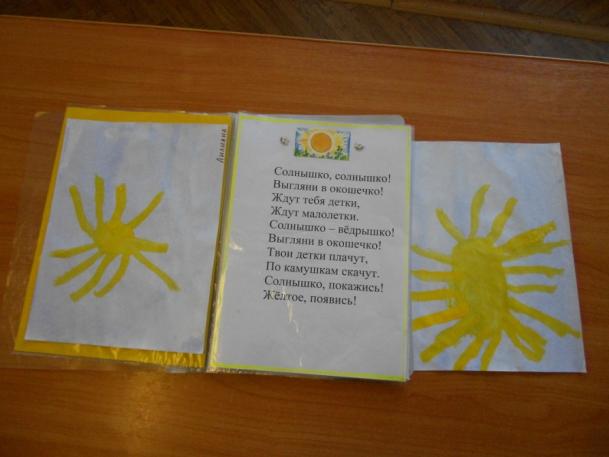 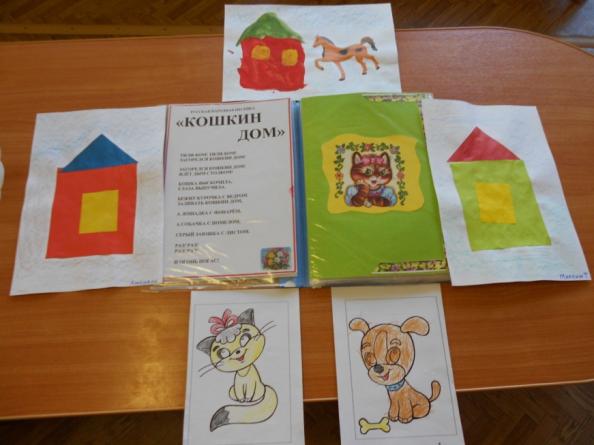 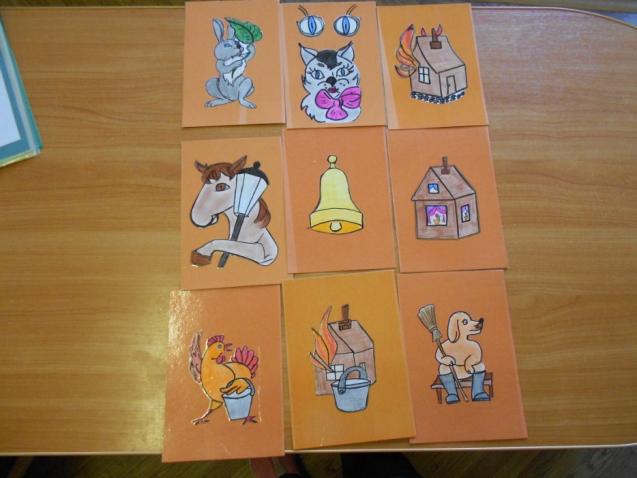 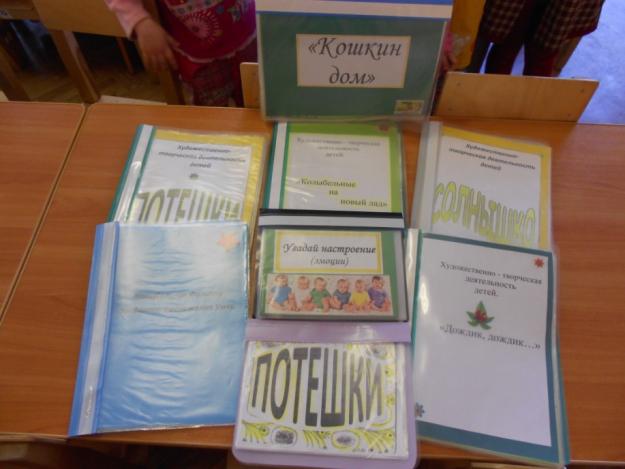 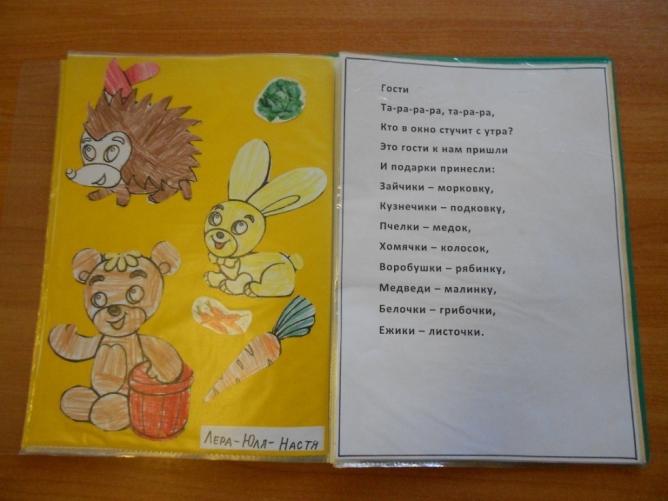 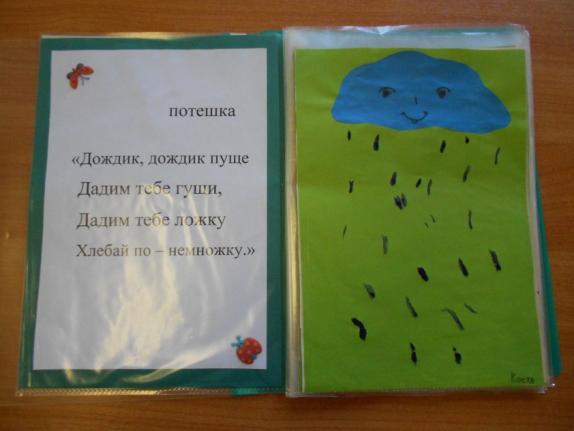 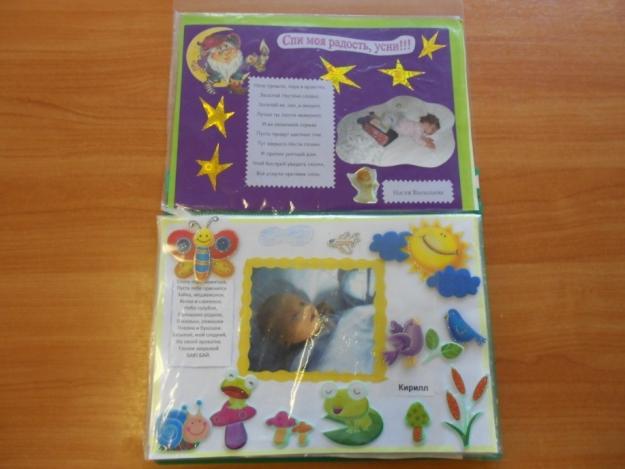 РАБОТА С РОДИТЕЛЯМИ
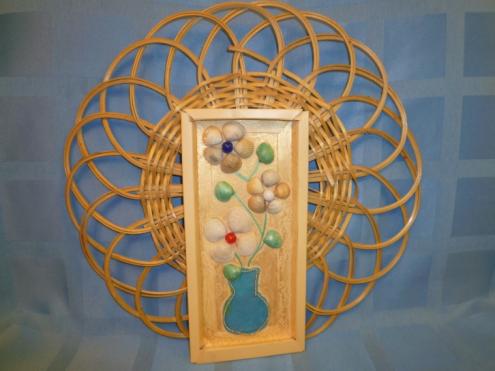 РОДИТЕЛЬСКОЕ СОБРАНИЕ «ДАВАЙТЕ ПОЗНАКОМИМСЯ!»
ВЫСТАВКА ПОДЕЛОК «ОСЕННИЕ ФАНТАЗИИ»
КОНКУРС «НОВОГОДНИХ ЁЛОК ХОРОВОД»
ПЕДСОВЕТ «РОДИТЕЛЬ – ЗАКАЗЧИК, СПОНСОР, ПАРТНЁР?» 
ИНДИВИДУАЛЬНЫЕ КОНСУЛЬТАЦИИ, БЕСЕДЫ: «ДРУЖБА СО СВЕРСТНИКАМИ», «СОБЛЮДЕНИЕ РЕЖИМНЫХ МОМЕНТОВ ДОМА И В ДЕТСКОМ САДУ», «РАЗВИВАЕМ ВНИМАНИЕ», «ОДЕЖДА В РАЗНОЕ ВРЕМЯ ГОДА» И Т.Д.
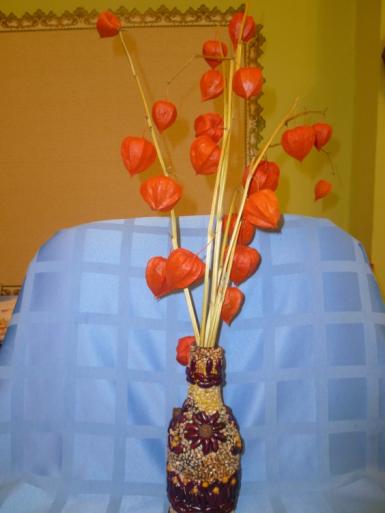 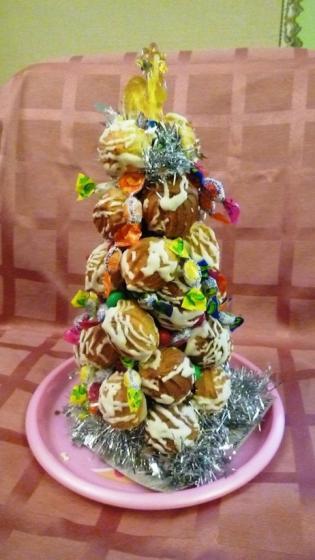 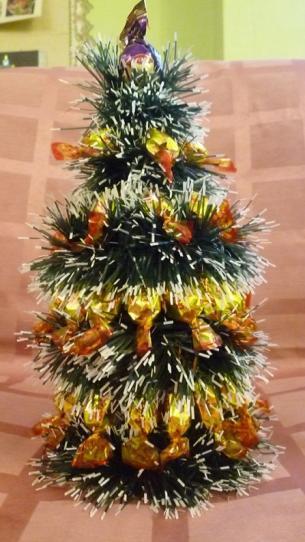 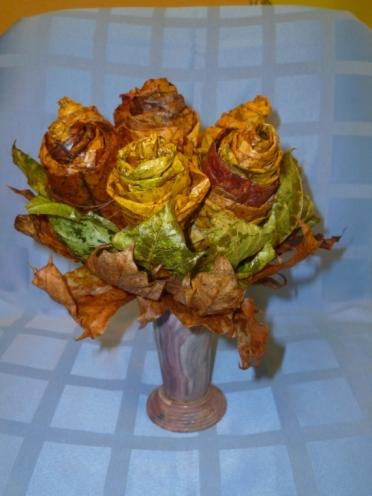 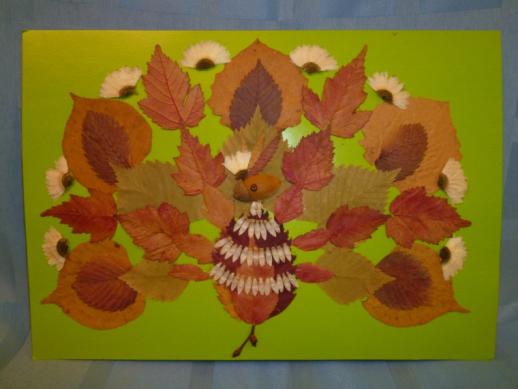 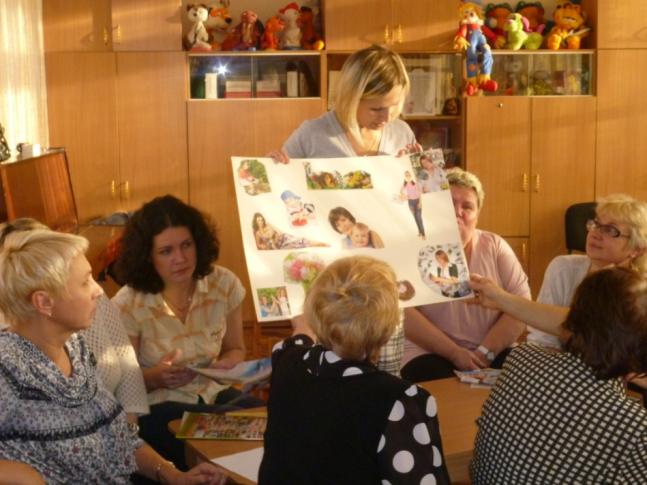 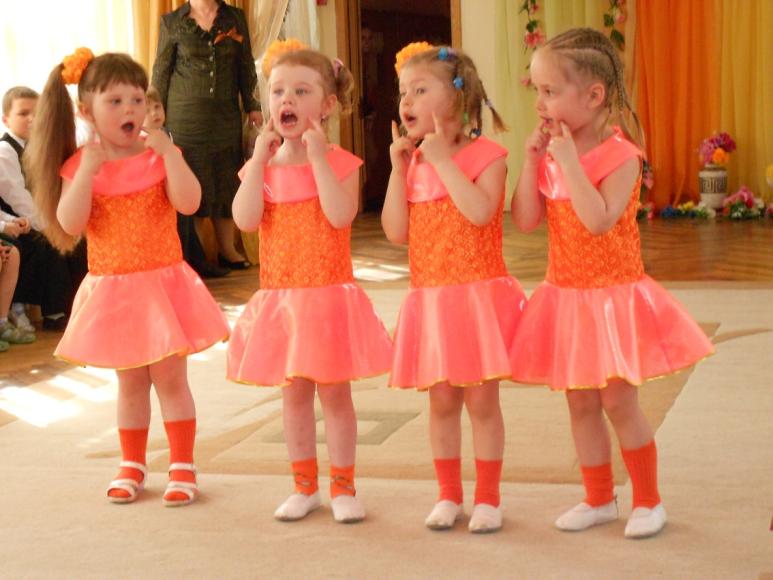